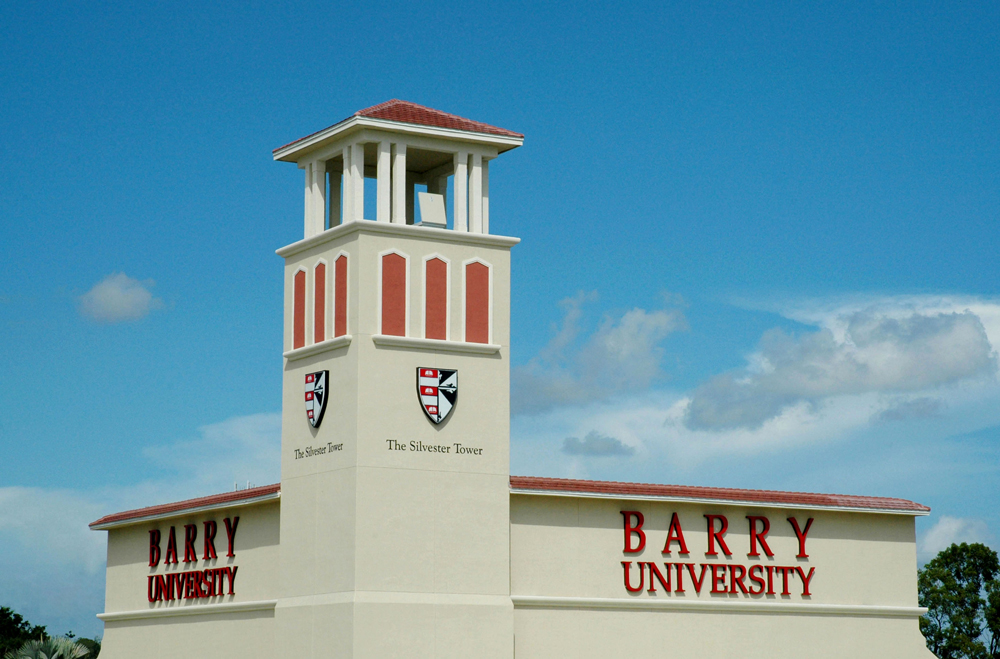 Welcome to Barry University!
PACE - Professional and Career Education
PACE Philosophy
The School of  Professional and Career Education  (PACE)supports the Barry Mission by addressing the unique needs of adult learners. PACE recognizes the rich experience adult learners bring to the classroom by incorporating that experience into the curriculum. PACE provides adult learners with research tools and analytical strategies with which to connect their experience to a broader body of knowledge and truth. Finally, PACE encourages adult learners to apply what they learn in the classroom to real-world solutions in their careers, their families, and their communities.
Adults as Learners
Adults are autonomous and self directed. They must be involved in the learning process.
Adults have a foundation of life experiences and knowledge. They need to connect learning to this experience base.
Adults are goal oriented. 
Adults are practical. How will this class and learning be useful to them?
Adults are relevancy oriented. Identify objectives for them.
Adults need to be shown respect. Acknowledge their experience and who they are. Let them voice their opinions.
Why so much rehire paperwork?
As the cauldron of regulatory and audit compliance churns, many of you may be asking… Why does HR need all that paperwork? New hire forms, I-9 documentation, background checks, etc? There is a mountain of regulatory and audit trail compliance for organizations to adhere to. Barry University is not immune from these regulations. By law we are required to ensure we have all paperwork in place and all new hires meet all eligibility requirements prior to the employee’s start date. Violations of these regulatory requirements could put the institution at risk for significant fines, regulatory audits and increased regulatory scrutiny.
If you have questions about the hiring process, regulations around employment, interviewing or Human Resources in general please feel free to reach out to your designated HR representative or Erin Keith, Director of Employment. 
Please be assured Human Resources is here to support your areas needs while still maintaining our regulatory compliance and audit requirements.
The PACE learning model is built on:
principles grounded in the Barry University and PACE mission and core commitments, 
 research and best practice on adult student learning needs.
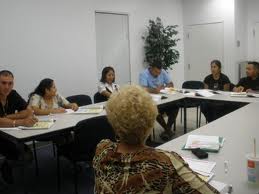 Each Principle has implications for:
Course Design
 Faculty practice
 Student engagement & responsibility
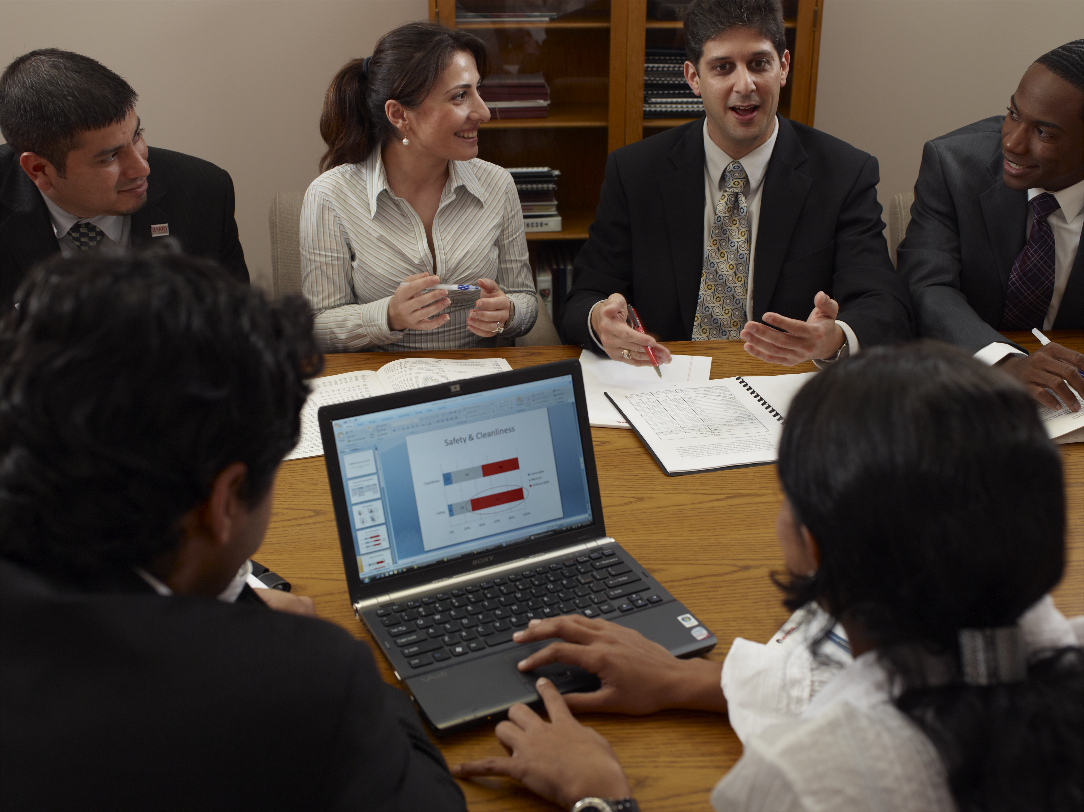 Classroom ManagementTeaching the 4-hour class
Student tardiness and absenteeism
Tired and inattentive students - Utilize a variety of activities  and use films to keep students engaged and attentive
Student requests to end class early
Students’ use of electronics in the classroom
Students’ timely purchase of textbooks
Plagiarism
Web Assist
ACE face-to-face classes must meet for eight class sessions, 4 hours each session, unless special arrangements for a missed  class are made prior through the Assistant Dean for Academic Affairs. 
Web-assist class shells are a valuable resource and a valuable support for the face-to-face classes, but web-assist or online assignments must never be given to students in lieu of a regular class meeting.  
Please contact Dr. Jeffrey Larson for more information or assistance with web assist for your teaching!
jlarson@barry.edu
Encouraging Respectful Classroom Behavior
Respectful behavior  is important between student to instructor as well as instructor to student.  Establish this policy early on.
Encourage open communication with student if they are having difficulties. Let them know you are there to help them succeed.
Encourage open communication with site management.  Let them know if you encounter any disruptive or disrespectful students.
Nip issues in the bud whenever possible!
Grade Disputes/Appeals
1. Student must speak to instructor in an effort to resolve the situation.  Keep a paper trail!!
2. If resolution is not achieved, the student may file an appeal with their Academic Coordinator.
3. If still no resolution is reached, the student may file an appeal with the Assistant Dean for Academic Affairs.
4. If student wishes to appeal decision of PACE Deans, he/she may file  a Grade Appeal form with Chairperson of University Committee on Grades
Read complete policy in student bulletin
Steps to Better Evaluations
1. Understand and accept today's college students. First and foremost, students want us to know who they are. They want us to know their names and to know about their world. Explain what you are doing and why with your requests and assignments.
2. Establish clear criteria for grading. All students want good grades, and they want to know exactly how to get those grades. College students today have experienced criteria sheets and rubrics since elementary school, and they want the same in college. They want to know where they stand on any given day in the semester. 
3. Get formative feedback early. The end-of-course evaluation is a summative one. Although it aims to help us improve future courses, it does not enable us to respond to the needs of the students currently enrolled in the course. Formative feedback collected early in the course accomplishes that goal.
Your Syllabus and Text
Master syllabus is created by Academic Coordinator 
Submit for approval 30 days in advance
Standardized text
Instructor additions to syllabus
Add policies to General Information, i.e., attendance, plagiarism
Add weekly class schedule with dates
Add assignments and rubrics
Add contact information: use Barry email!
RUBRICS
A rubric is an evaluation tool that measures the level which a student meets in an assignment.
Rubrics assist the student and the instructor by clarifying the objectives of the assignment.
http://course1.winona.edu/shatfield/air/rubrics.htm  (from AALHE) Association for the Assessment of Learning in Higher Education
Face to Face & Online Grading Rubrics and Assessment Logs
Faculty who are assigned to teach a distribution course  will find in their master syllabus a general education/distribution learning outcomes statement, an embedded assignment, and a grading rubric.  Faculty should not change or alter these items.
An embedded assignment is one which is relevant to the course and specifically designed to address the outcome.  For example, this assignment could be the researching and writing of a paper on a topic, which is relevant to that outcome.  At the end of the session in which a distribution course is taught, the instructor will receive an assessment log along with completion and submission instructions.
Assessment Logs
As noted an the previous slides, each course should have an embedded assignment which is scored by a standardized rubric
The rubric scores will need to be tallied and submitted in a log (to be provided) at the end of each term
An email will be sent in week 6 with the log template and instructions for submitting the log
Logs are then to be submitted to the email account aceassessments@barry.edu by the end of the term
Rubrics
Rubrics explain to students why they earned the grade assigned.

                   Participation Rubric
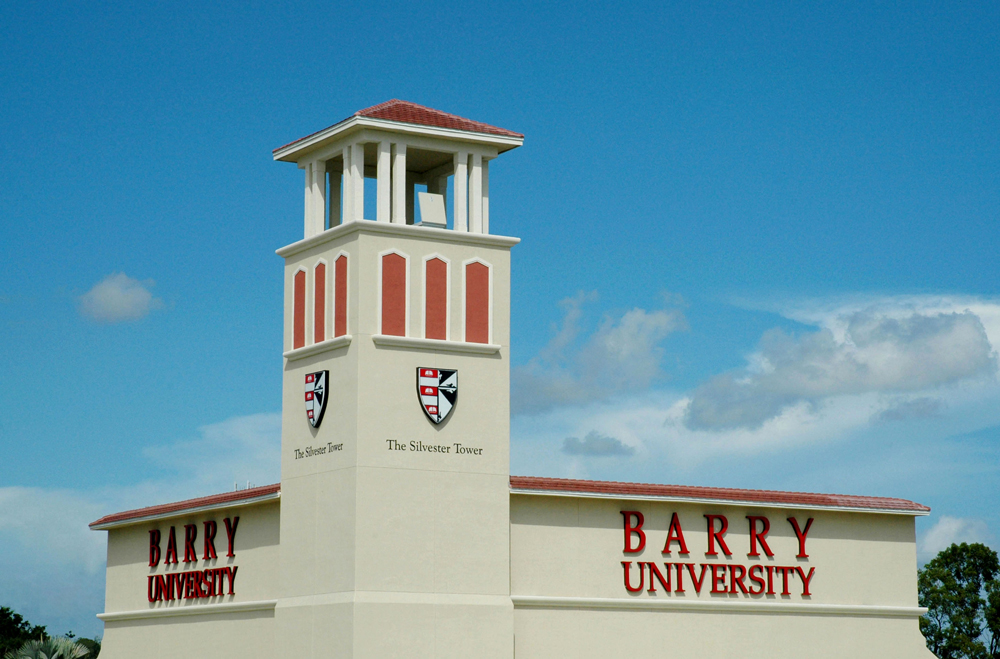 Welcome to Barry University!!
and Thank You for all you do!!!